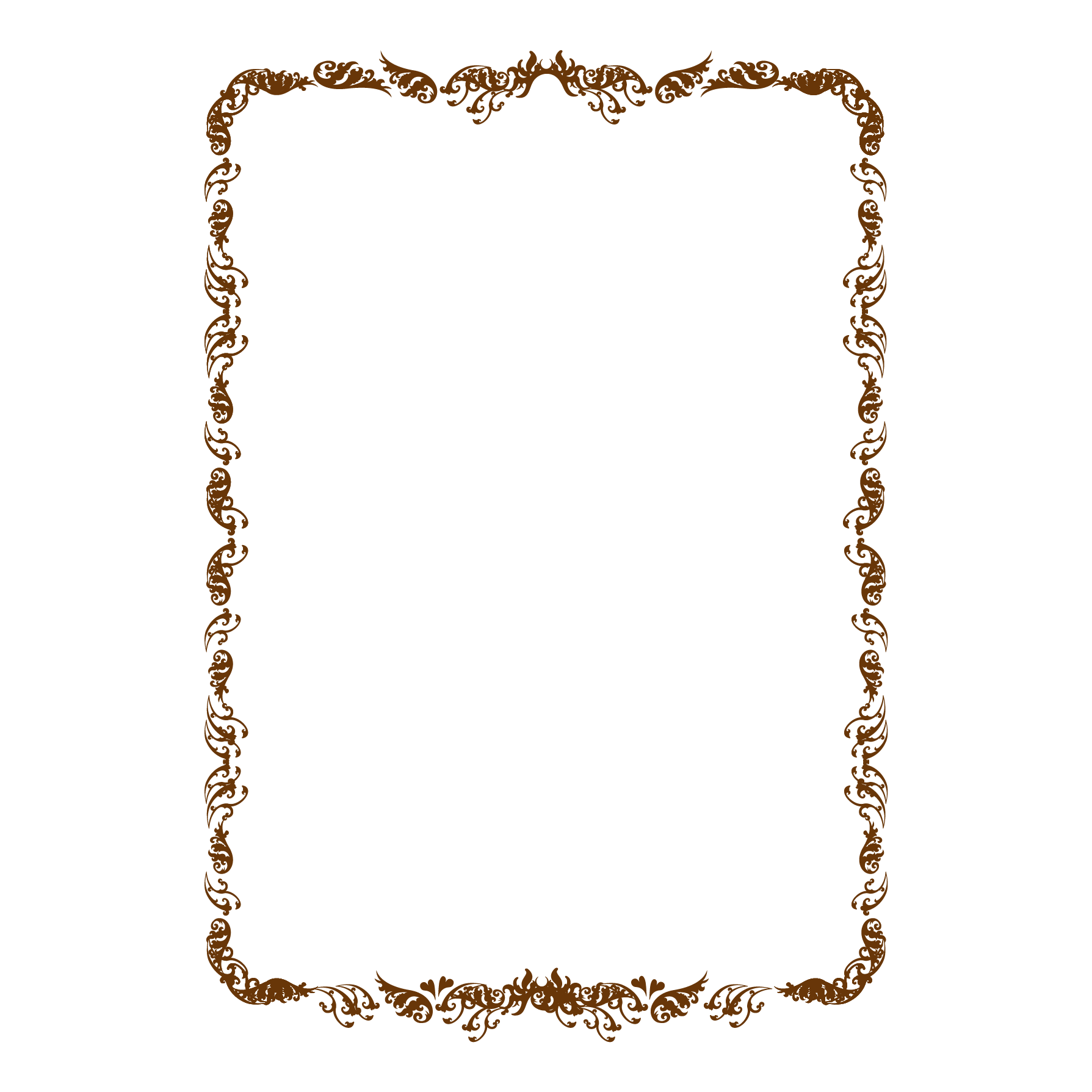 イクボス宣言
私は、イクボスになることを、ここに宣言します。
部下の育児・介護・ＷＬＢ向上を応援するため、
以下の事項を実施することを約束します。
ここに自らがイクボスとして実施しようと考えていることを記入してください。
年　月　日
（ご所属）
（お役職）
（お名前）
企業ロゴ等
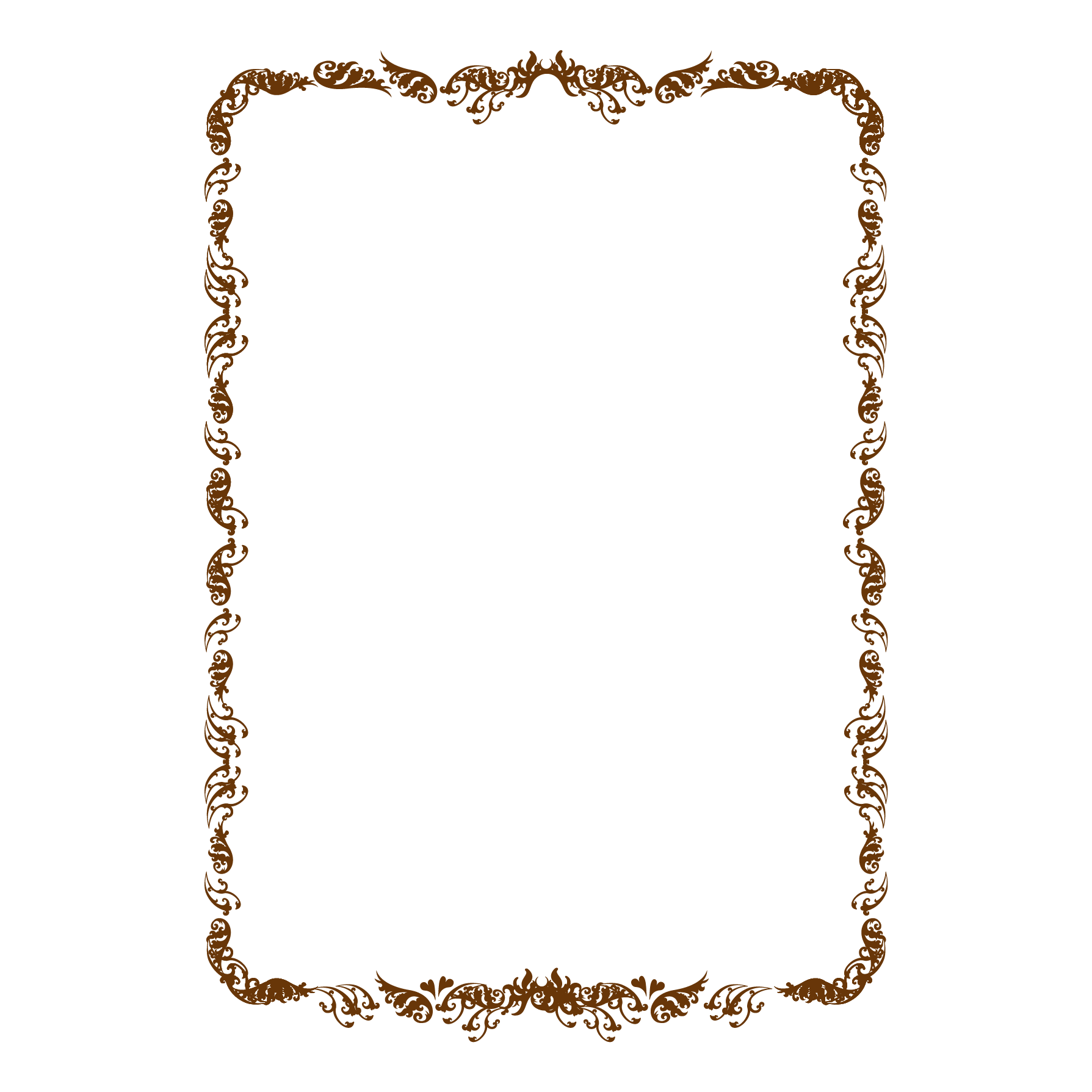 様式使用例
イクボス宣言
私は、イクボスになることを、ここに宣言します。
部下の育児・介護・ＷＬＢ向上を応援するため、
以下の事項を実施することを約束します。
社員が家族との時間・自分の時間を作れるよう、働き方改革に取り組みます。

誰もが休みやすい環境をつくり、社員の育児休業取得率100％を目指します。

無駄に残業せず、率先して早く帰ります。
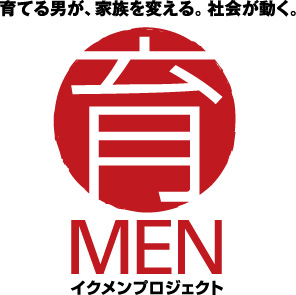 20XX年X月X日
○○株式会社
代表取締役社長　○○　○○